How WES2 can facilitate satellite user readiness
Michael Bowlan (OU/CIMMS/WDTD), 
James LaDue (WDTD)
How to train to be user ready:  case study
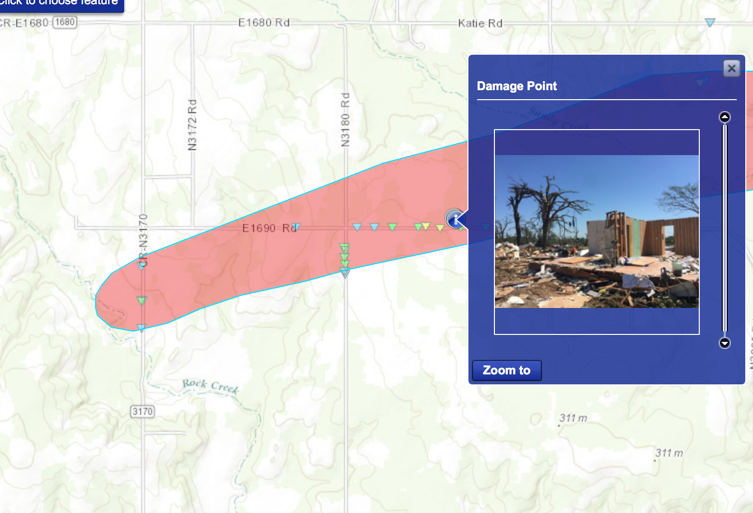 How can we give this resident better lead time?
Tor – 6 hr
Tor –120 min
Tor – 25 min
Tor – 5 min
How to train to be user ready:  case study
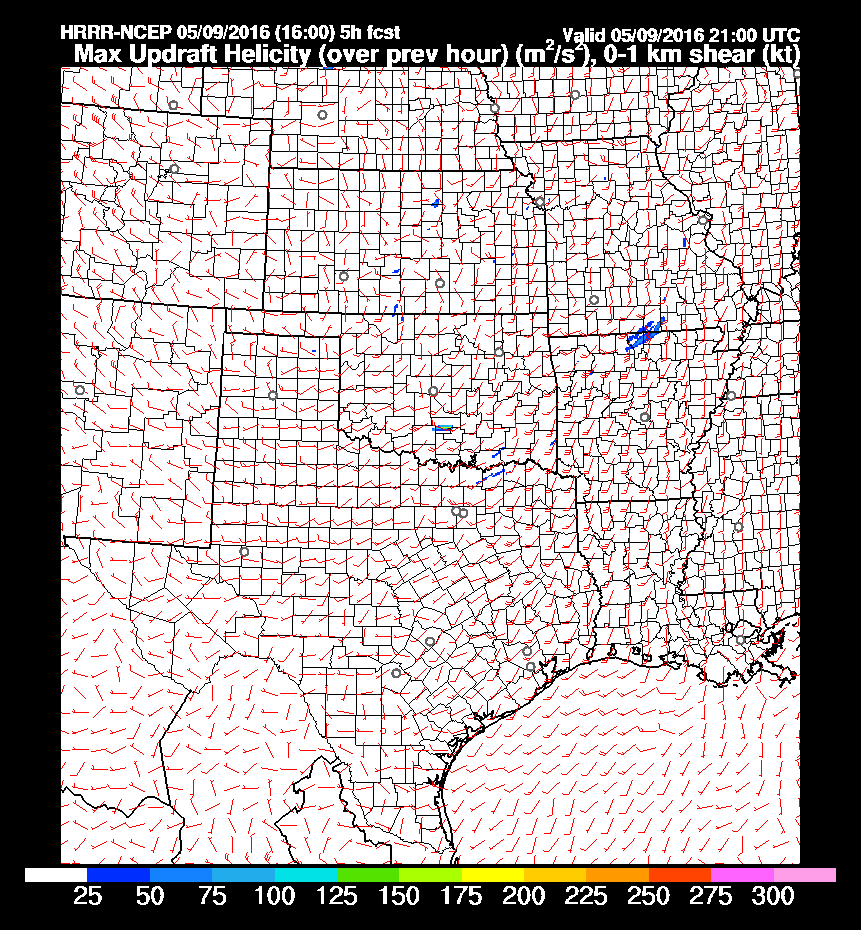 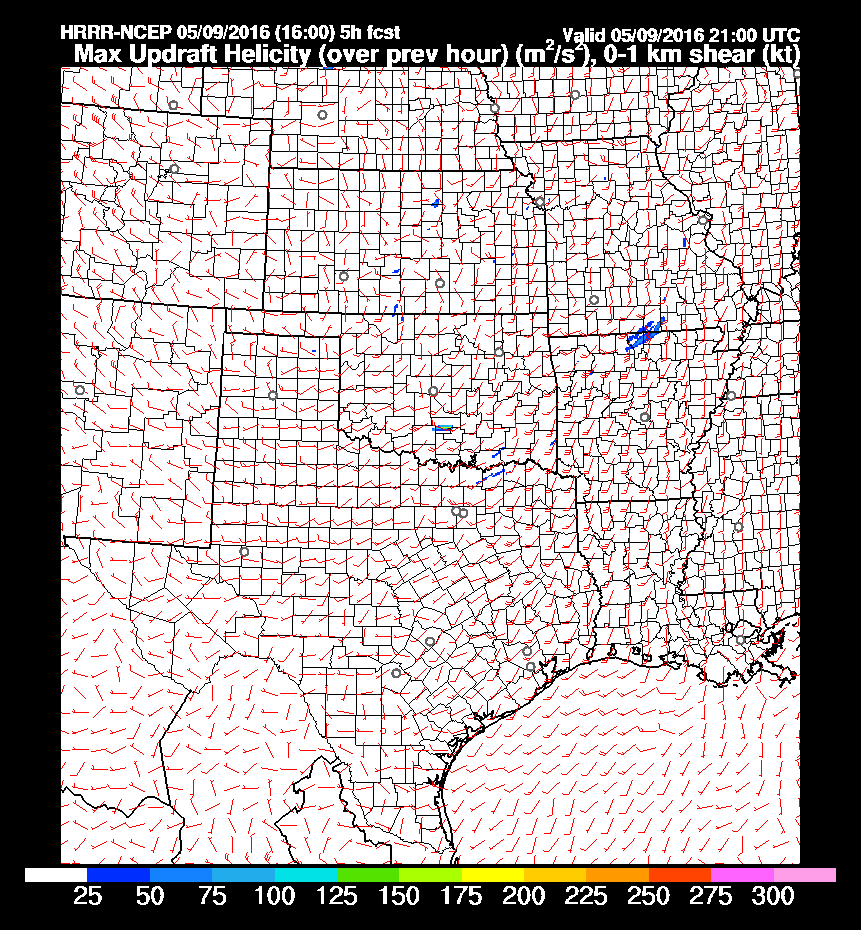 SA begins hours in advance and our training begins here
Tor – 6 hr
How to train to be user ready:  case study
SA begins hours in advance and our training begins here with satellite foundational
Tor – 6 hr
How to train to be user ready:  case study
Old outflow boundary seen in SRSO with post dryline cumulus line.  CI likely at triple point
Tor – 6 hr
Tor –120 min
How to train to be user ready:  case study
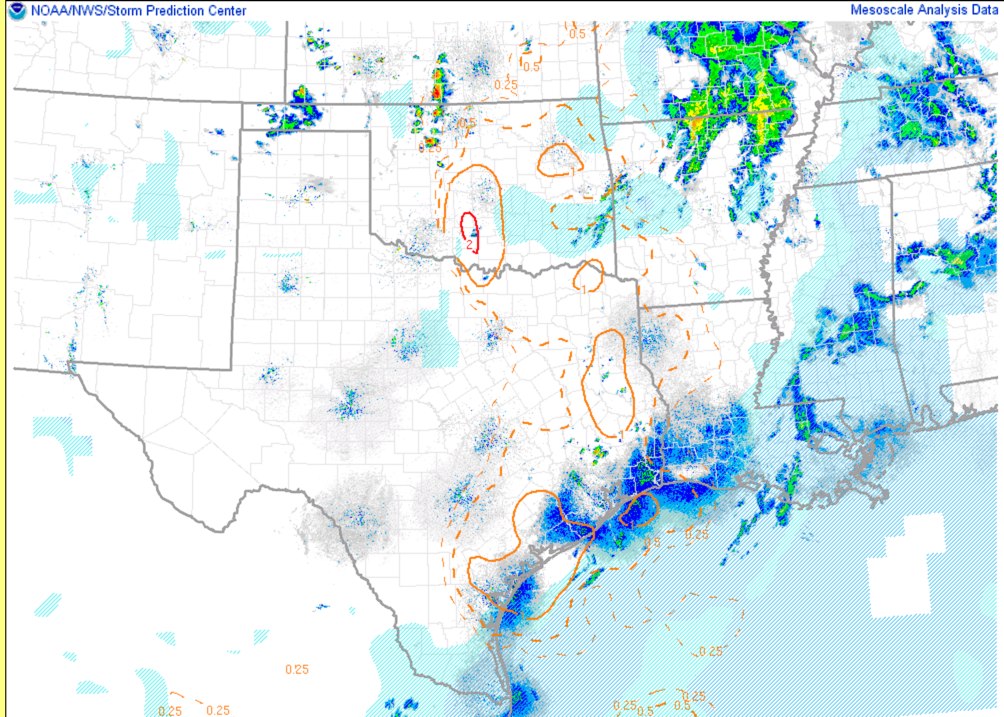 Significant tornado parameter high in region of potential CI
Tor – 6 hr
Tor –120 min
How to train to be user ready:  case study
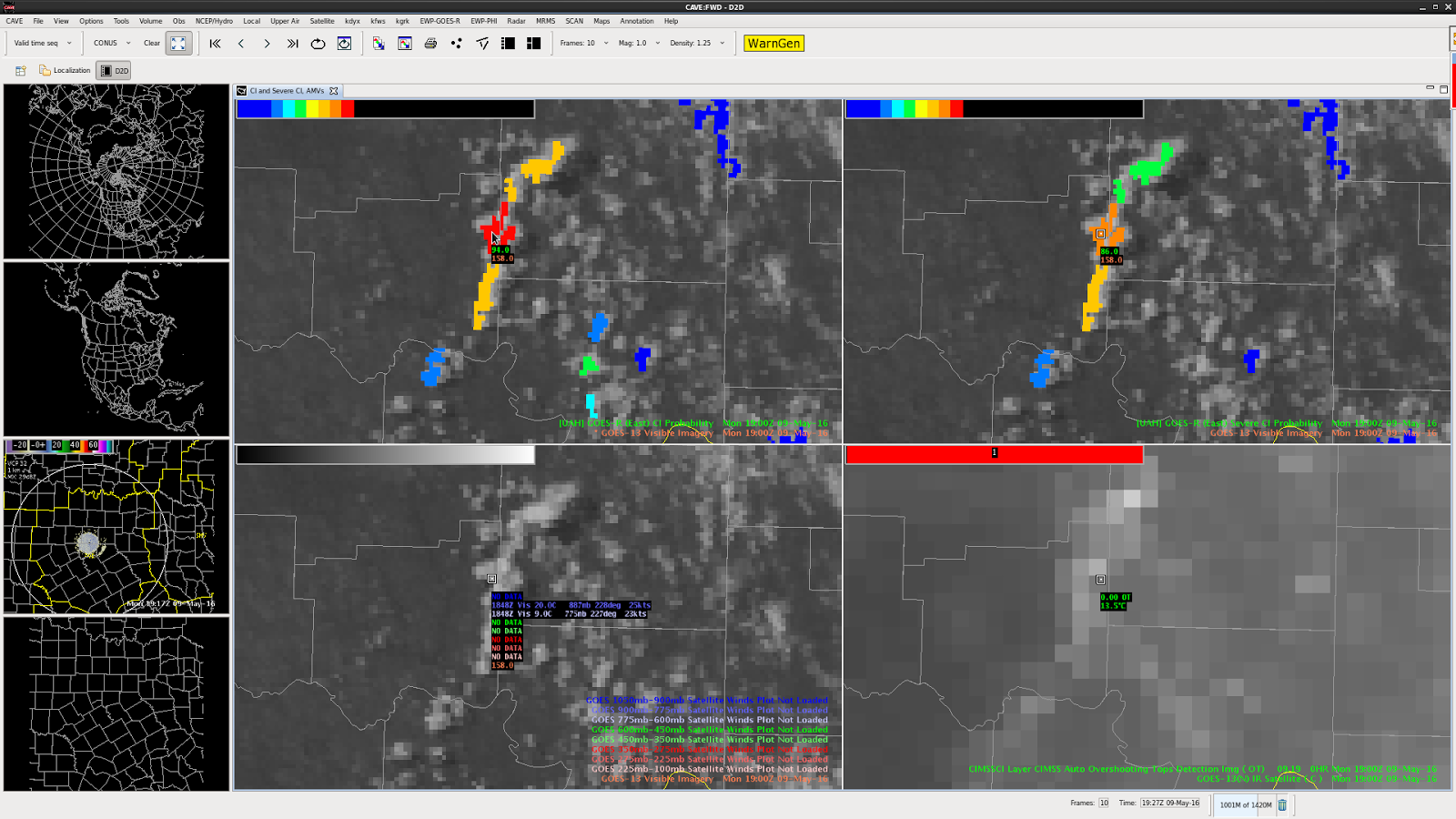 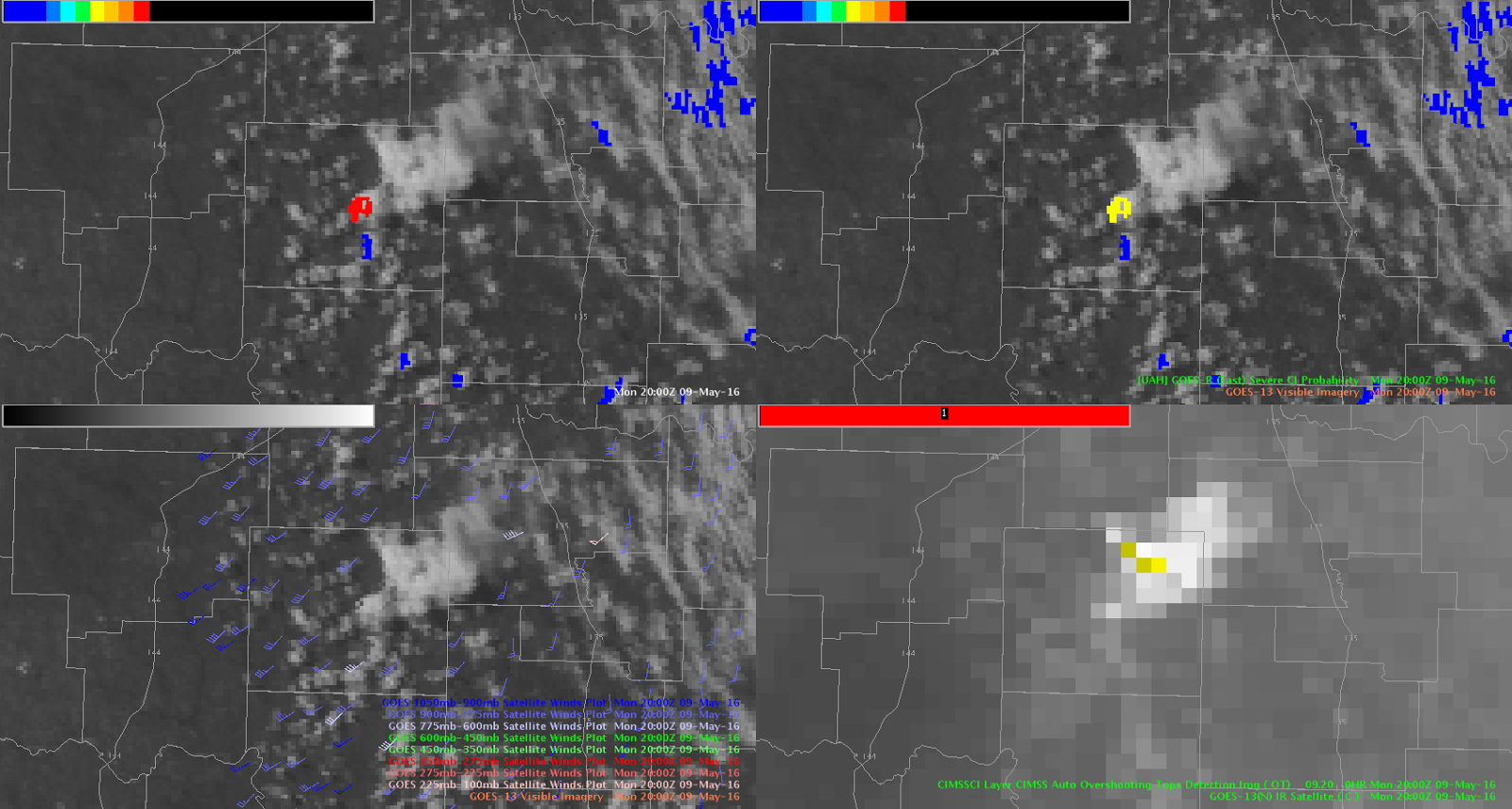 potential CI
Tor – 6 hr
Tor –120 min
How to train to be user ready:  case study
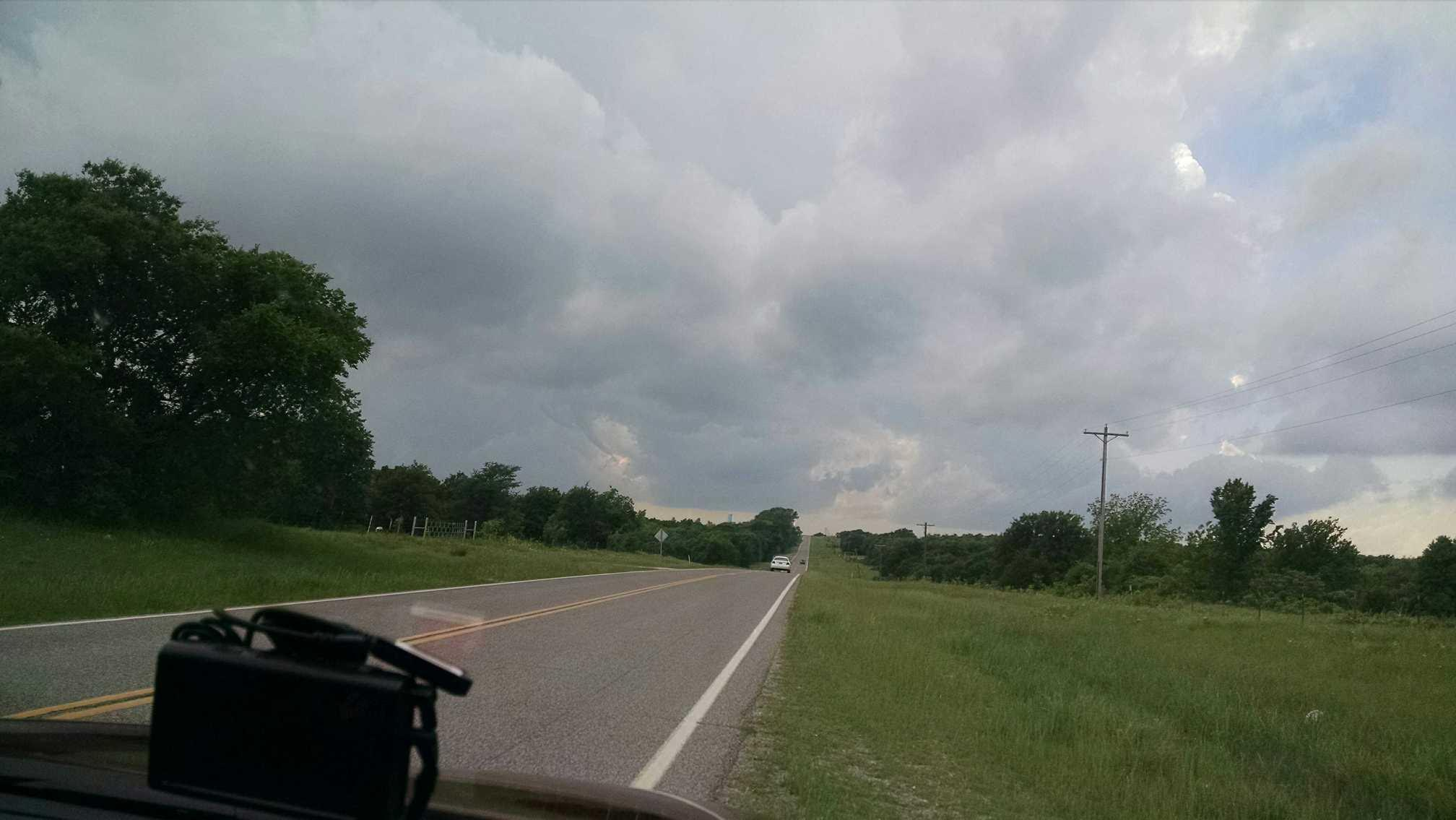 Funnel already sent via Twitter
WES2 can emulate injects of any imagery and information
Tor – 6 hr
Tor –120 min
Tor – 25 min
How to train to be user ready:  case study
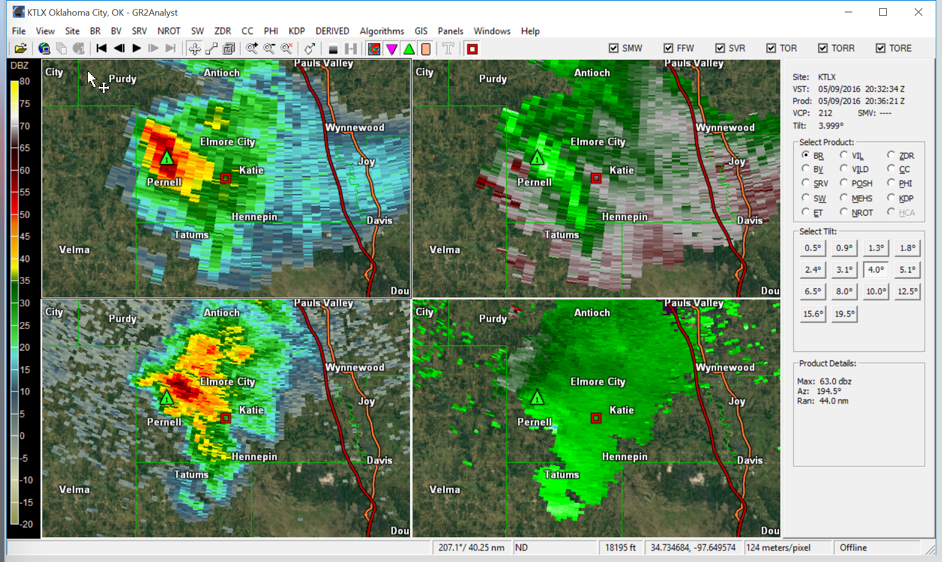 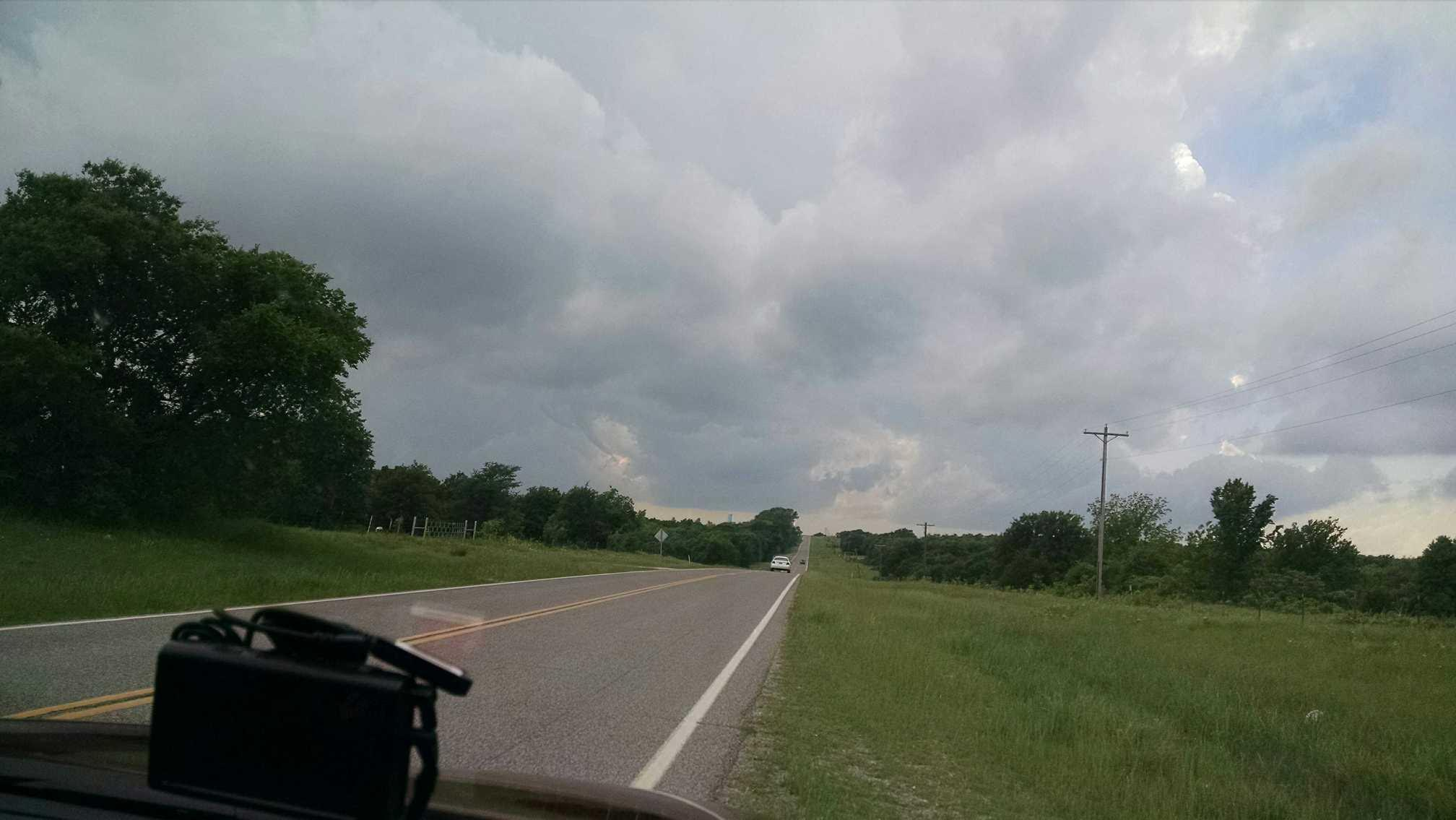 Already mesocyclone is visible aloft in immature convection.  These concepts taught in Radar course foundational
Tor – 6 hr
Tor –120 min
Tor – 25 min
How to train to be user ready:  case study
Nascent supercell with midlevel funnel right at intersection of three boundaries.  These are covered in Satellite foundational and reinforced in WES2 exercises.
Tor – 6 hr
Tor –120 min
Tor – 25 min
How to train to be user ready:  case study
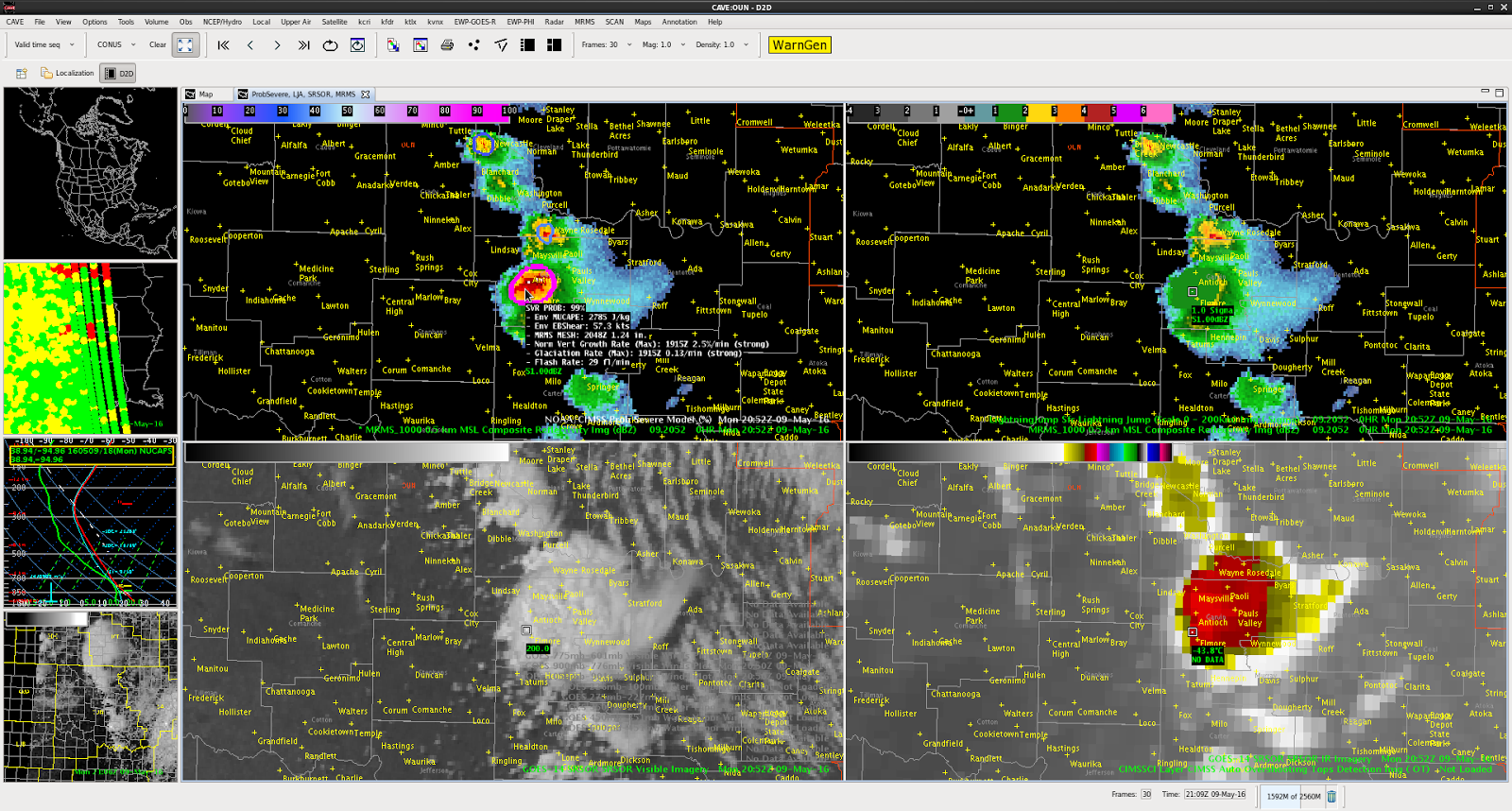 Probsevere jumps to 90% with strong satellite-based growth rate helping to influence. WES2 can display any product AWIPS2 can.
Tor – 6 hr
Tor –120 min
Tor – 25 min
How to train to be user ready:  case study
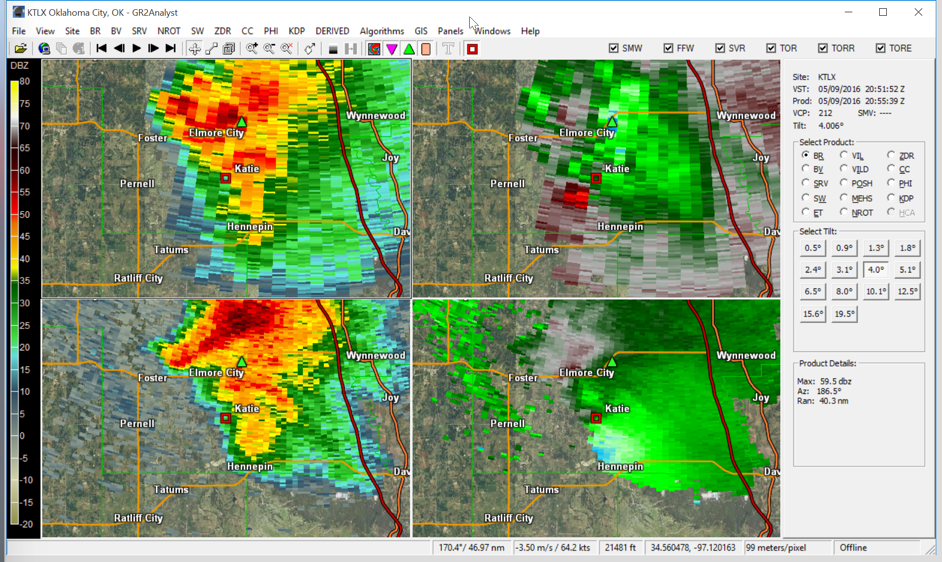 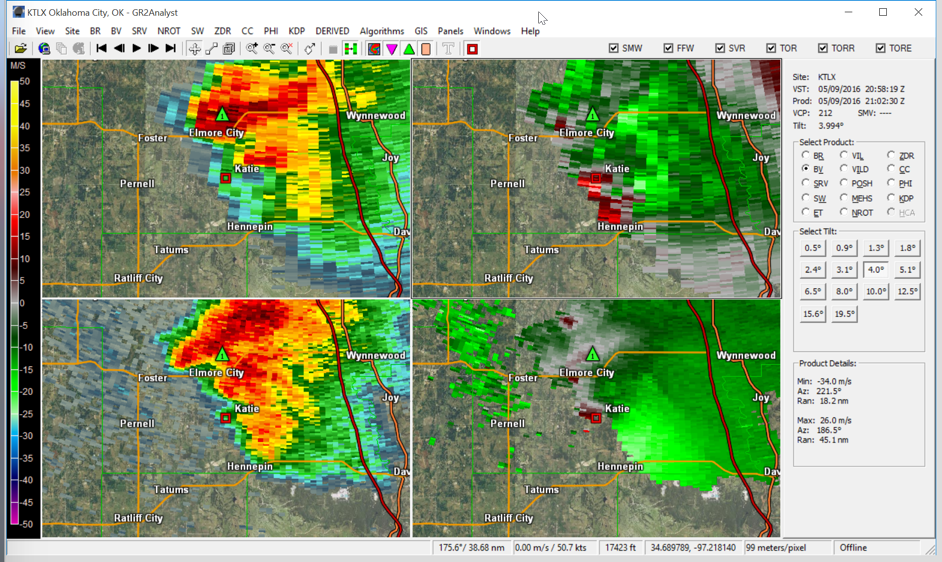 1
2
How can we give this resident better lead time?
Tor – 6 hr
Tor –120 min
Tor – 25 min
Tor – 5 min
How to train to be user ready:  case study
Five images are available for every 88D volumetric scan
Tor – 6 hr
Tor –120 min
Tor – 25 min
Tor – 5 min
How to train to be user ready:  case study
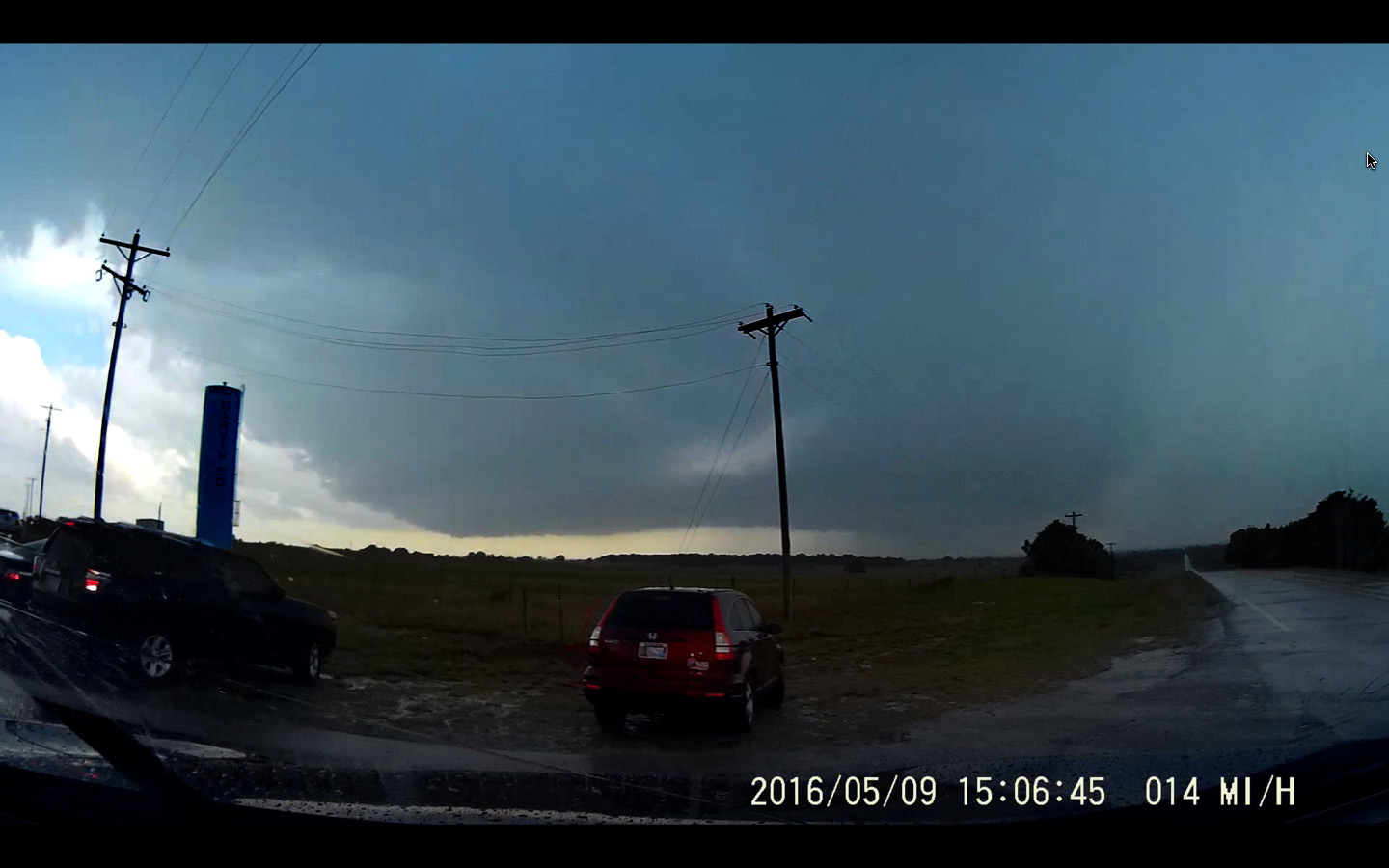 2
1
Another live image available to WFO can also be made available in WES2
Tor – 6 hr
Tor –120 min
Tor – 25 min
Tor – 5 min
How to train to be user ready:  case study
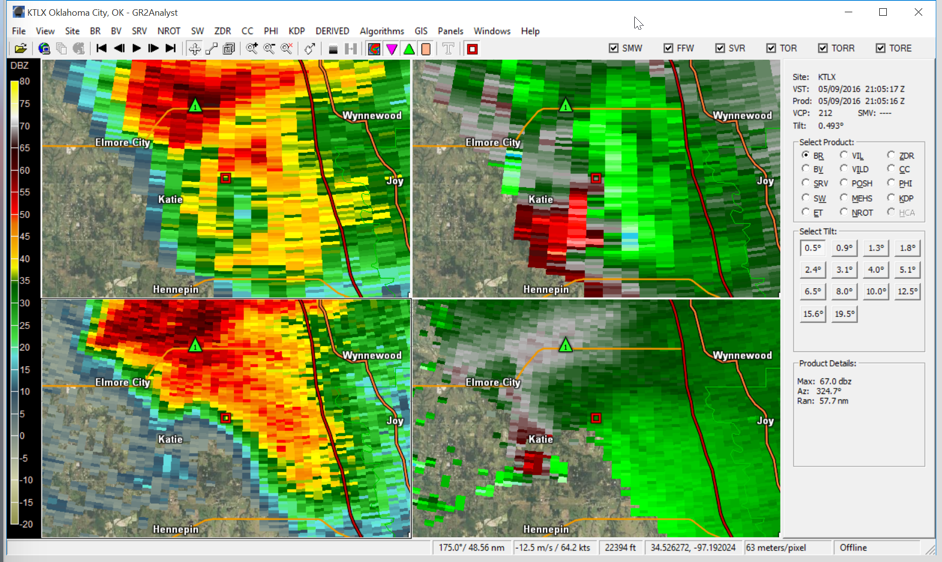 Tornado begins
Tor – 6 hr
Tor –120 min
Tor – 25 min
Tor – 5 min
Tor
“Train As You Fight” with AWIPS
Dual-Pol
Radar
Analysis
WES
Scripting
Warngen
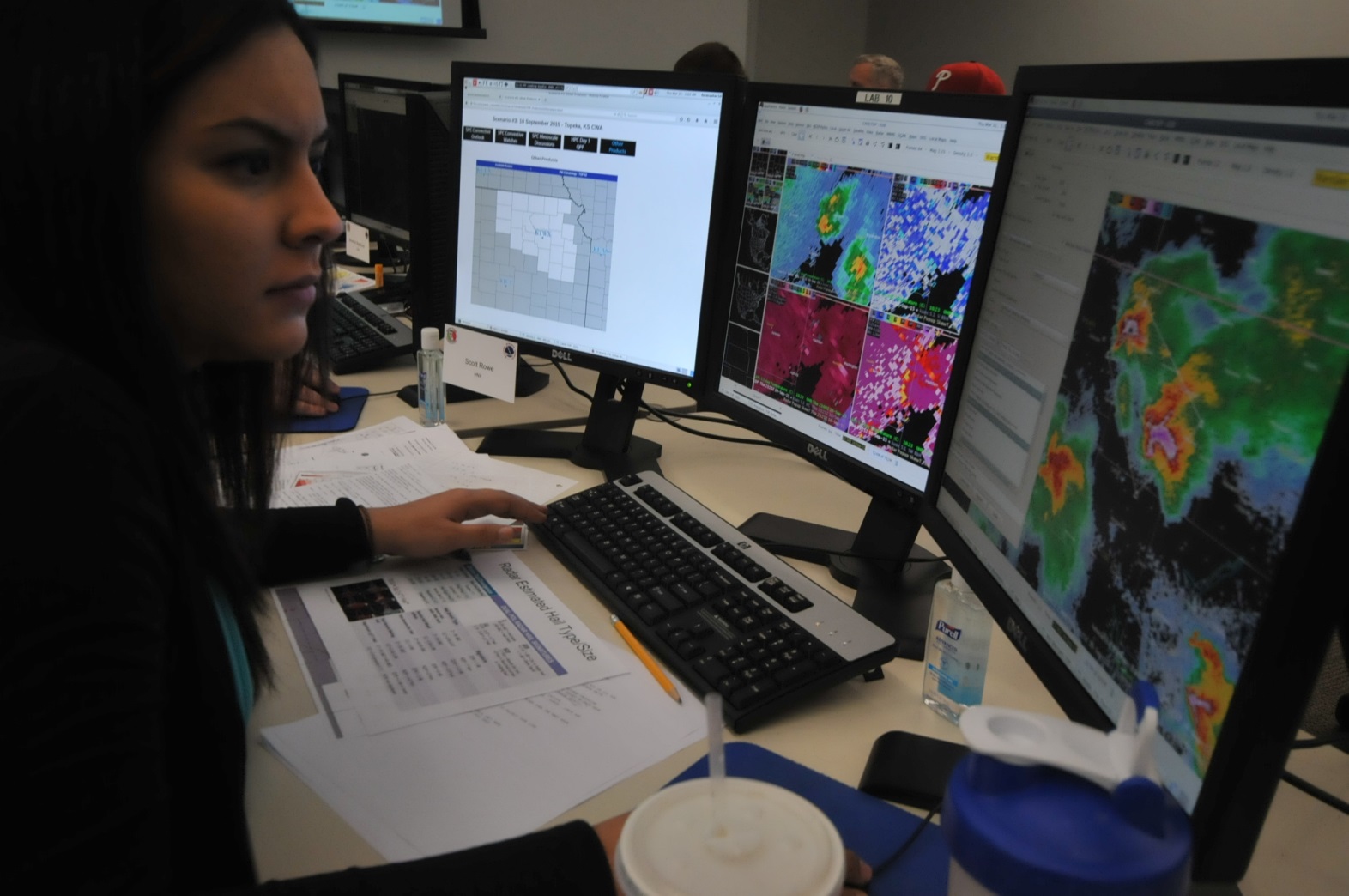 WES2 capabilities
Manage time in software 
Case Review
Simulation

Exchanging Cases &Localizations
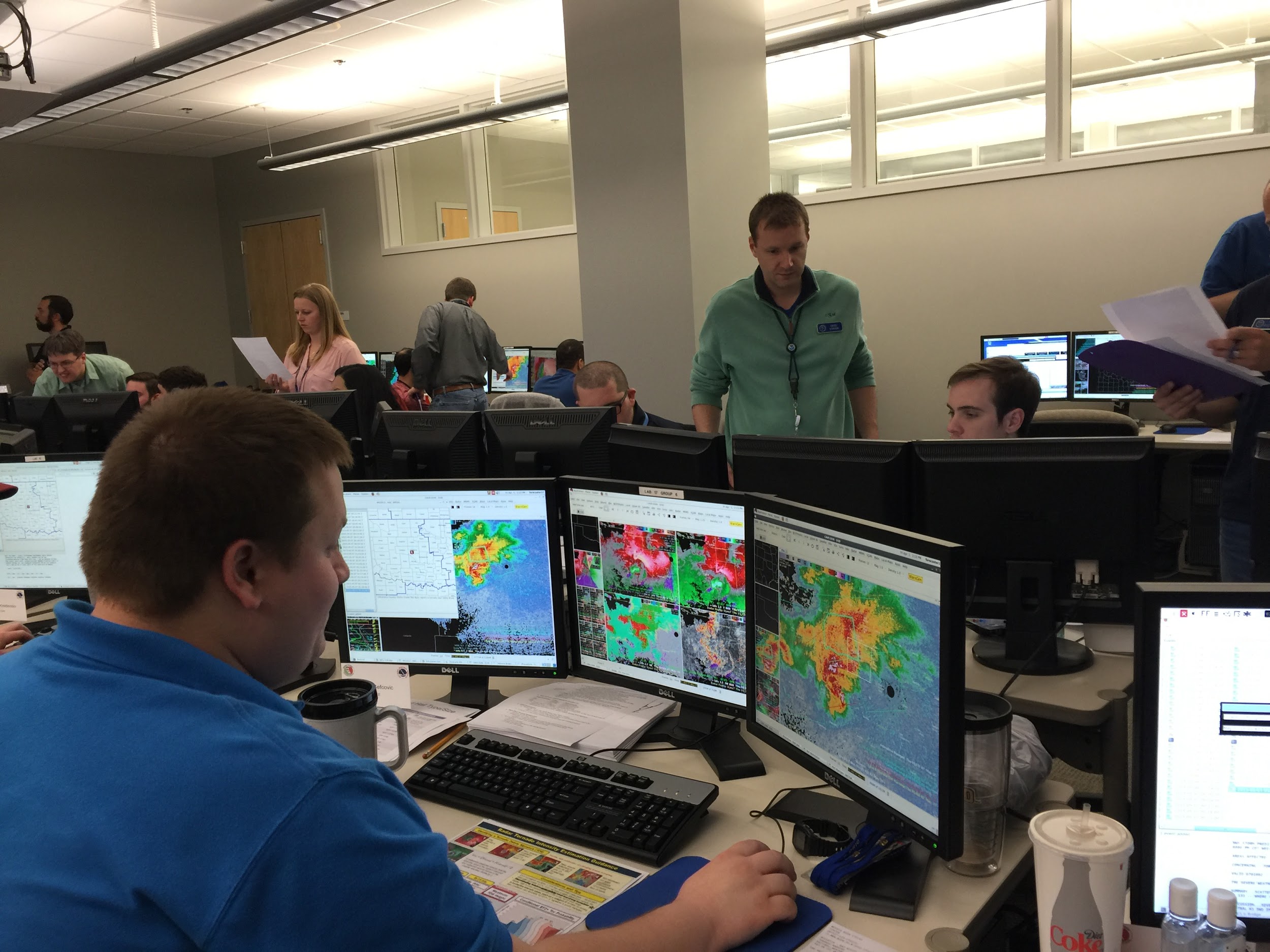 types of WES2 interaction follows stage of learning
What does it take to do a task (e.g., issue a warning)?
Job-oriented:
IDSS Simulation:
.
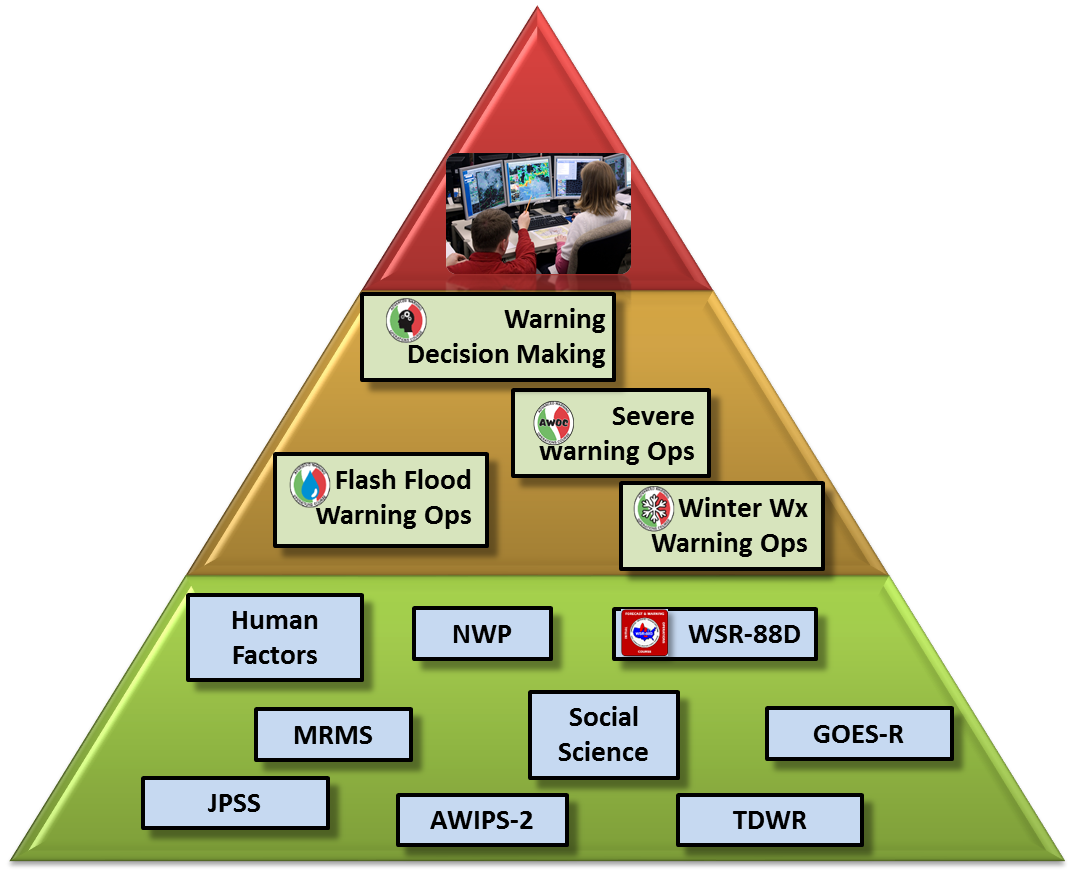 Job-oriented:
Simulation,  miniscenario,
Foundational and focused applications:
Jobsheets,
Demonstration
Foundational

Job-task CI

Job-task Warning

Job-task DSS
Foundational tasks - demonstrate you know the basics
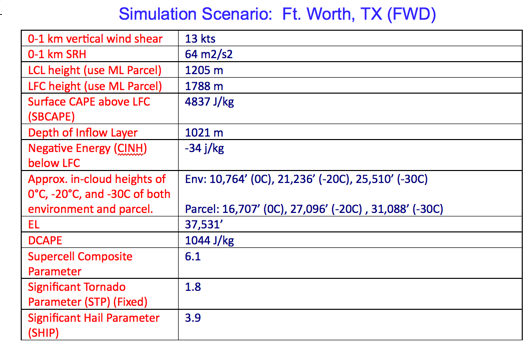 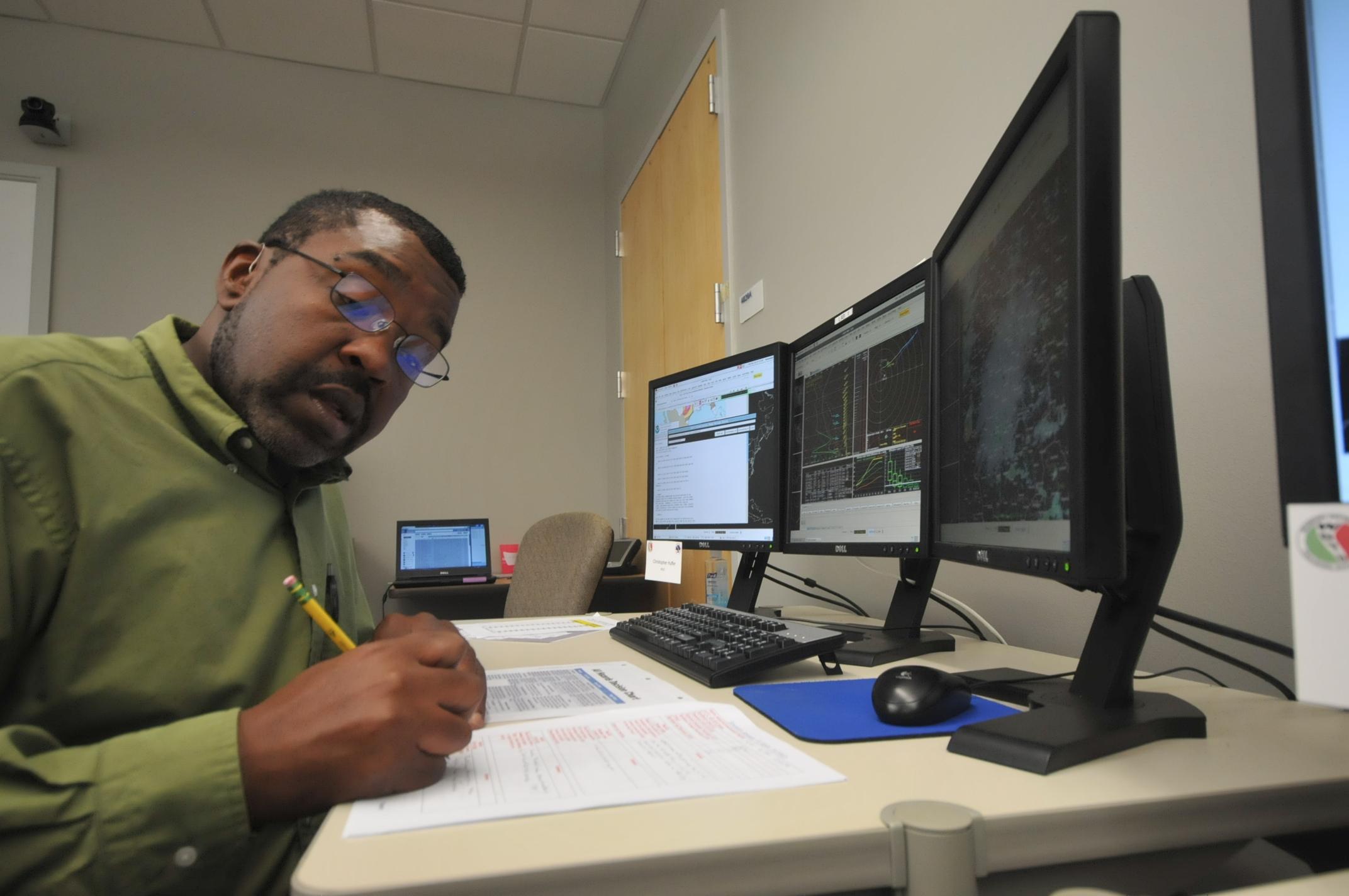 Job oriented decision tasks
Limited data source

Full data fusion
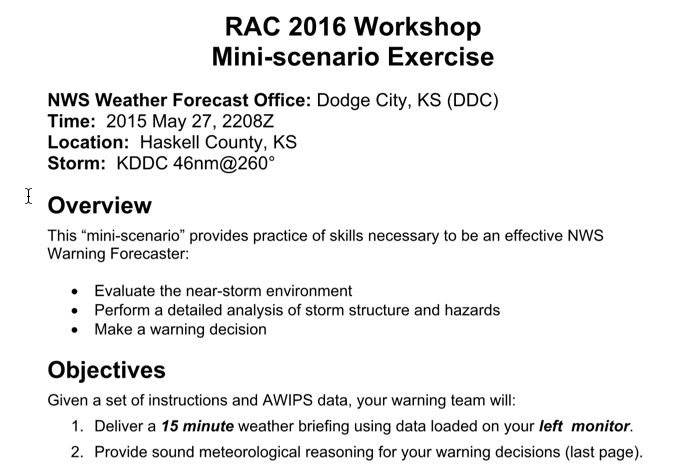 Full simulation
Replicate job environment

All data sources available

individual or in small teams

Objectives task-oriented or conceptual

Experiment, take chances
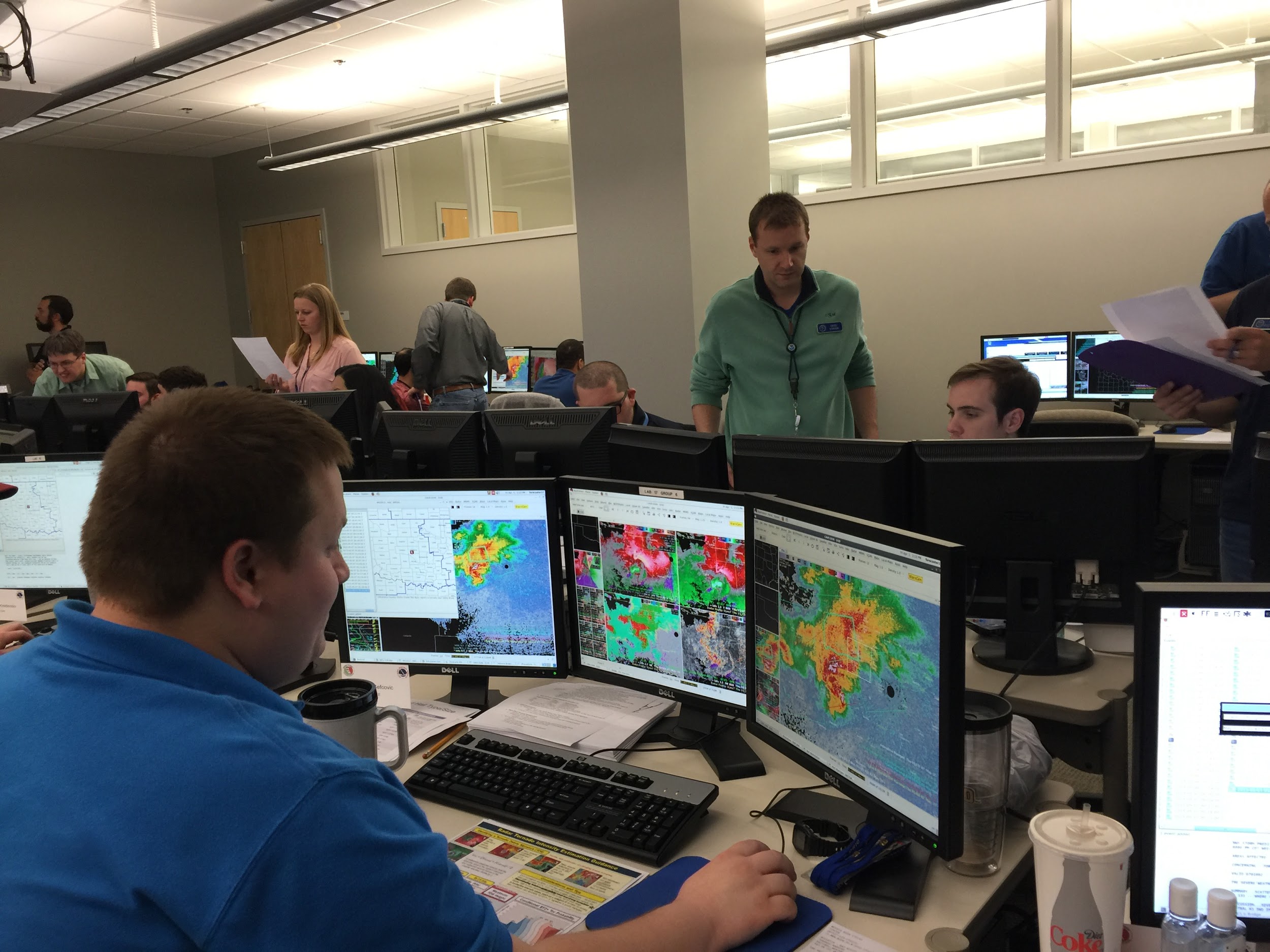 Full simulation
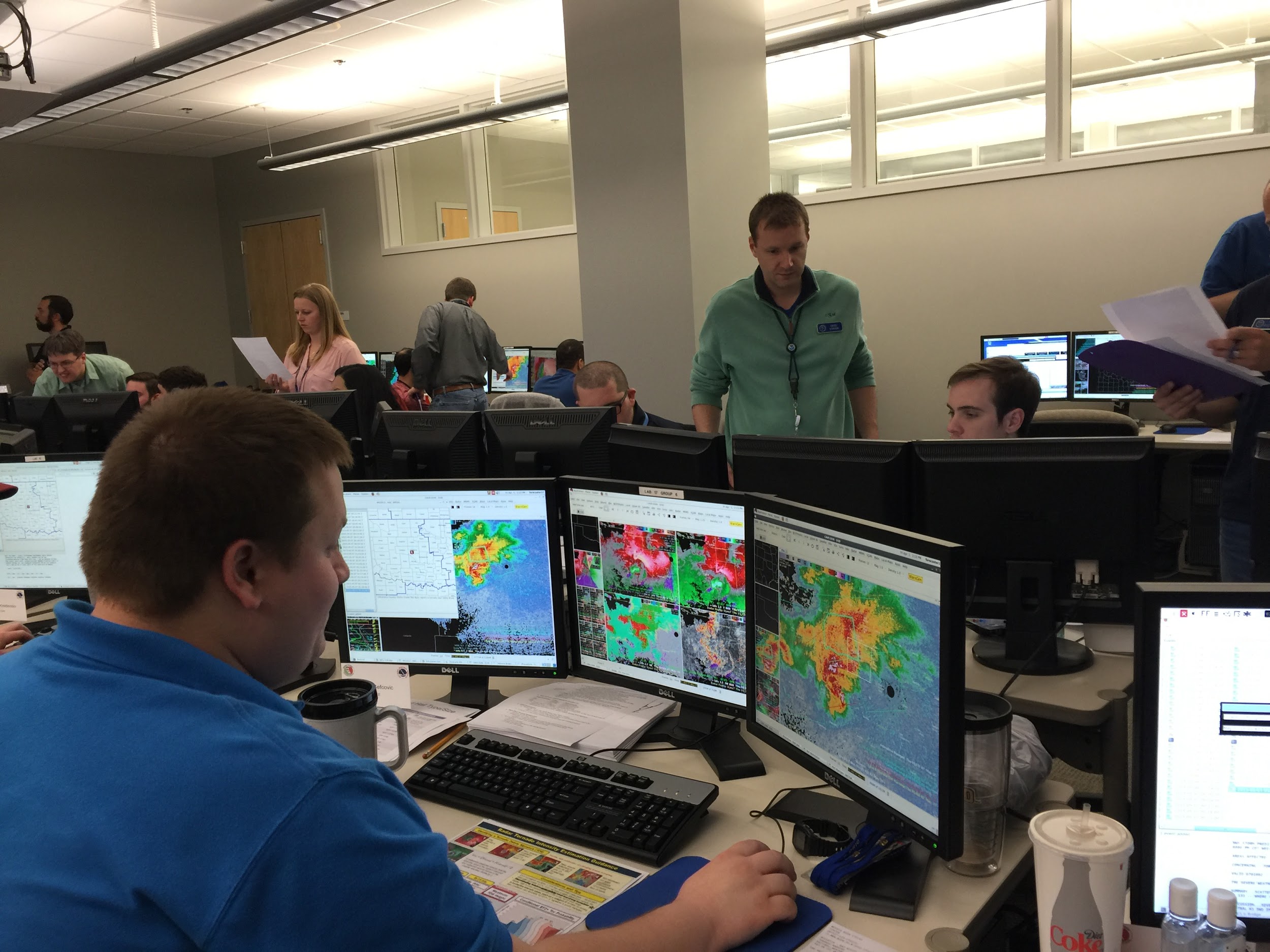 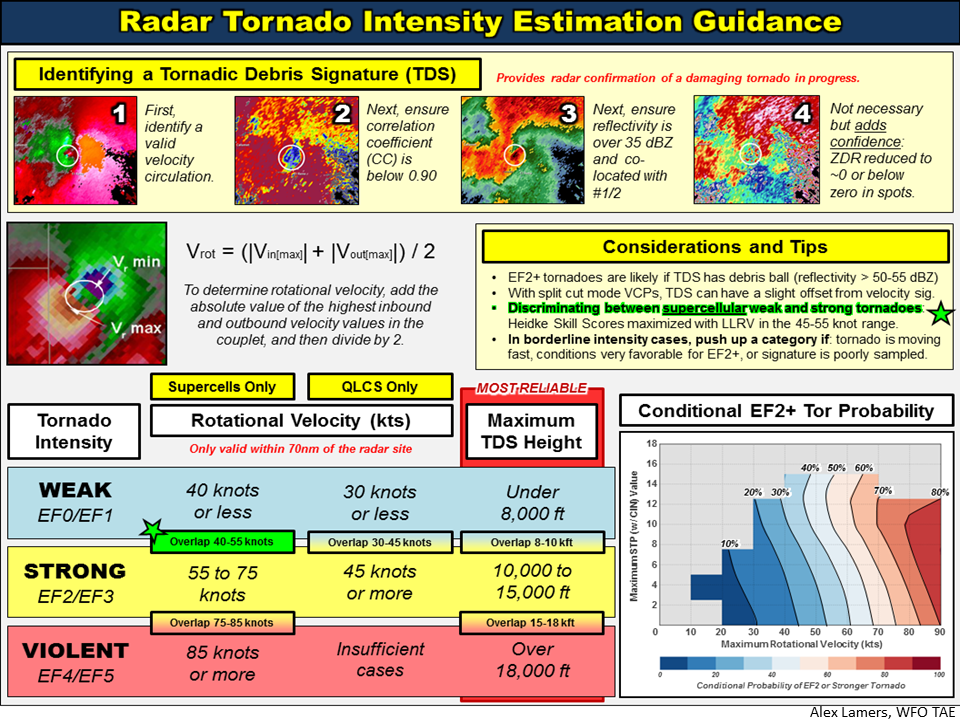 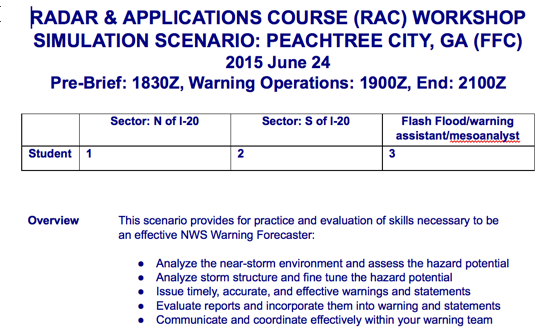 Reference sheets available for practice
sample GOES-R lesson candidates for foundational job sheets
Pre-convective environment. (20 min.)
Pre-convective cloud features.
Boundary-forced convection.
Mountain waves and orographic enhancement.
Fog / low cloud formation and dissipation.
Mesolows.
Convective evolution mini-modules:
Cumulus congestus / growth.
Discrete storms. (20 min.)
Mesoscale convective systems.
Example - miniscenario exercise
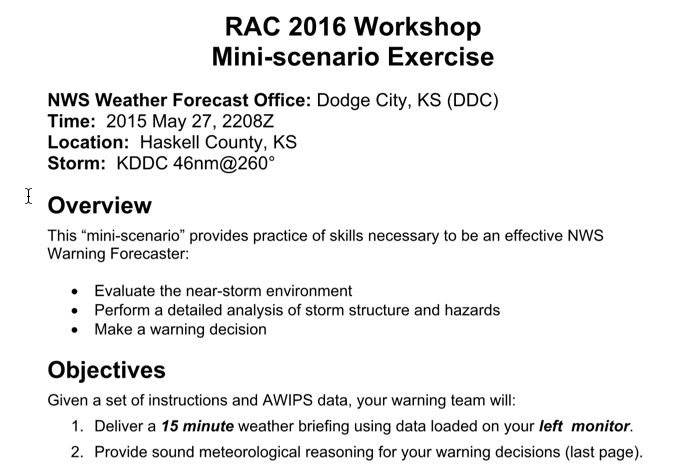